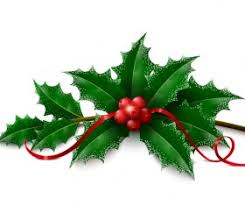 Looking after your Mental Health and Wellbeing over Christmas
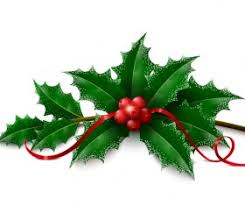 What is your lead up to Christmas like?
Good mental health means we can:
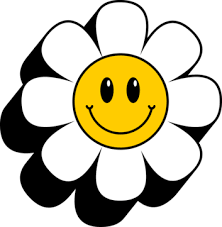 Cope with normal stress
Realise our abilities
Learn and work well
Make decisions
Satisfying relationships
Contribute to community
Basically, enjoy life!
What can make Christmas hard?
Stress, social pressures, expectations of self or others 
Financial stress
Loneliness
Grief, loss and sadness
Family interactions. Strained relationships
Change of routine
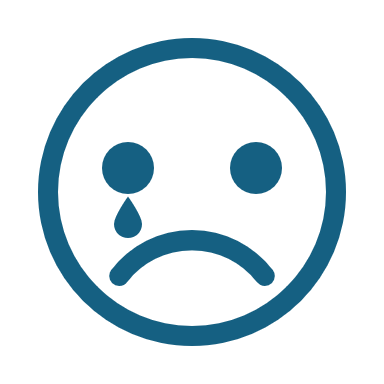 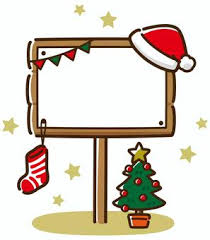 What helps?
Plan well	Play well
Eat well		Reflect well
Sleep well
Plan well
Find ways to stay calm 
Work out your priorities
Identify stress triggers
What can I do about it?  
Set  boundaries
What can I do about the triggers and stress?
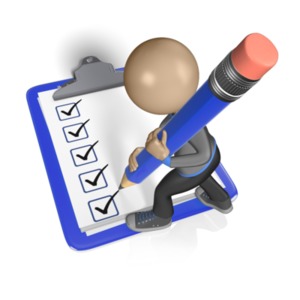 Plan well
Manage family tensions
Avoid unrealistic expectations
Try to see other person’s stress
Consider “breaking up” warring groups
Try stress relief techniques – relaxation, distraction
Avoid too much alcohol – it will ignite any tensions
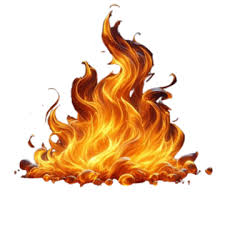 Identify stressful situations
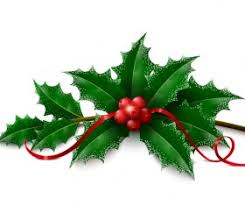 Take breaks
Focus on the things that you enjoy
Ask for help with chores
Think before you commit
Give yourself permission to say No
Plan well
Manage Loneliness
Use technology – phone, skype, FaceTime etc.
Make plans for Christmas before Christmas
Consider volunteering for charity
Invite someone – don’t wait for invitations
Check in with others who may be doing it tough, too
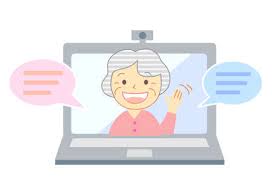 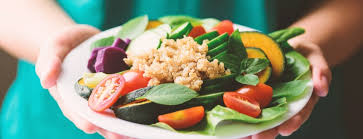 Eat Well                       (Most of the time)
Sleep well
Aim for 7-8 hours each night
Keep your room cool
Ditch the IT
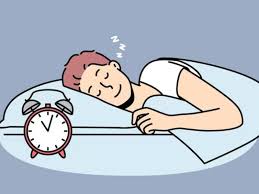 Play well
Have something simple to look forward to, 
Laugh and enjoy small moments with family or friends 
Exercise for at least 30 minutes a day, with others if possible 
Spend time doing something you enjoy.
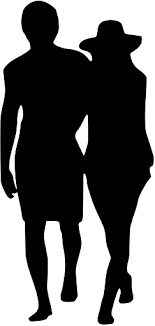 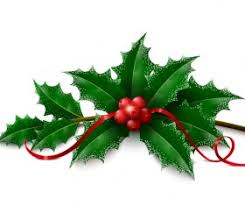 Get Active
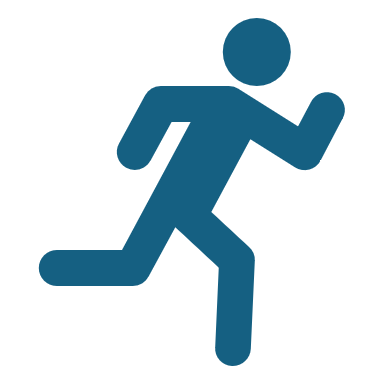 Fitting in movement helps:
Relieve stress and anxiety
Boosts energy,
Works of those sweet treats
You feel better all round
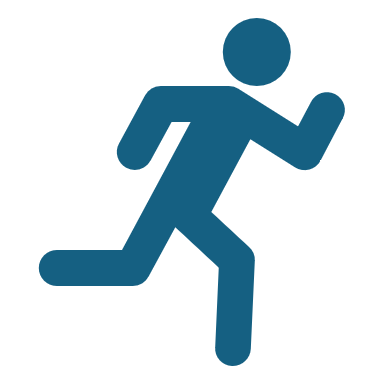 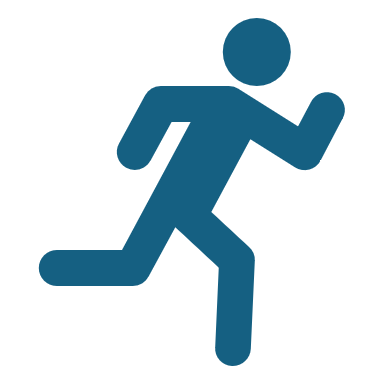 Be kind to yourself
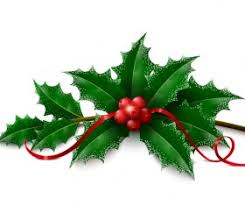 Take time for yourself
Don’t let others rush you
Do things you enjoy as well
Watch your alcohol intake
Learn to say NO
Ask for help if you need it.
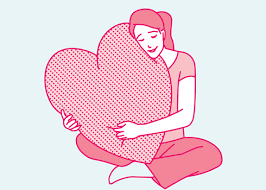 Spend some  doing  what you enjoy
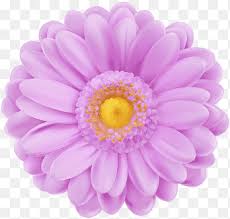 Reflect well
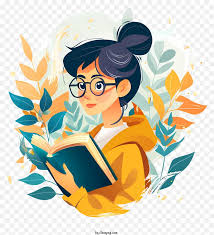 Spend some time in reflection, meditation, 
Reflect on what has worked well for you during the year
Spend time in nature   
Practice mindfulness 
Live in the moment and have fun!
Be kind to yourself - Treat yourself with the same kindness and patience you would others
Ask for help if you need it.
Resources
Beyond Blue                      https://www.beyondblue.org.au/ 
Black dog Institute         https://www.blackdoginstitute.org.au/ 
Lifeline Toolkit  https://toolkit.lifeline.org.au/articles/support/beyond-blue-support-service
St John of God Healthcare  https://www.sjog.org.au/